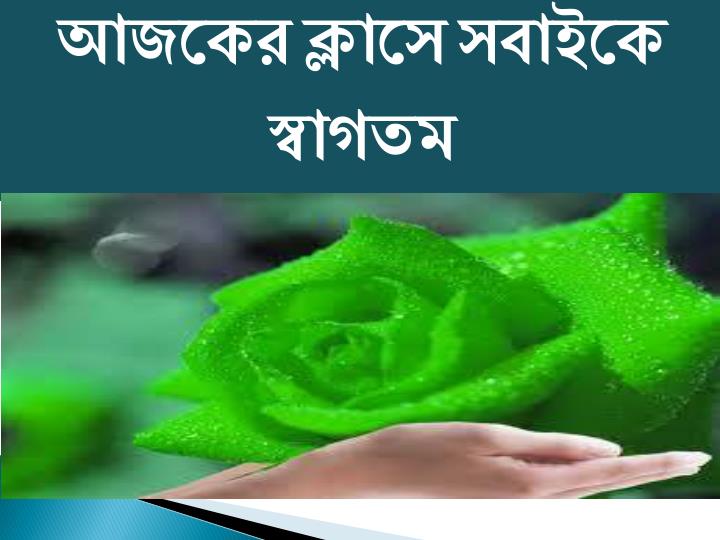 শিক্ষক পরিচিতি
মোঃ শাহজালাল পাটওয়ারী 
সহকারী শিক্ষক
বড়গাঁও উচ্চ বিদ্যালয়,
ফরিদগঞ্জ,চাঁদপুর
মোবাইল নং ০১৭৭০৩২৩৩৭৭
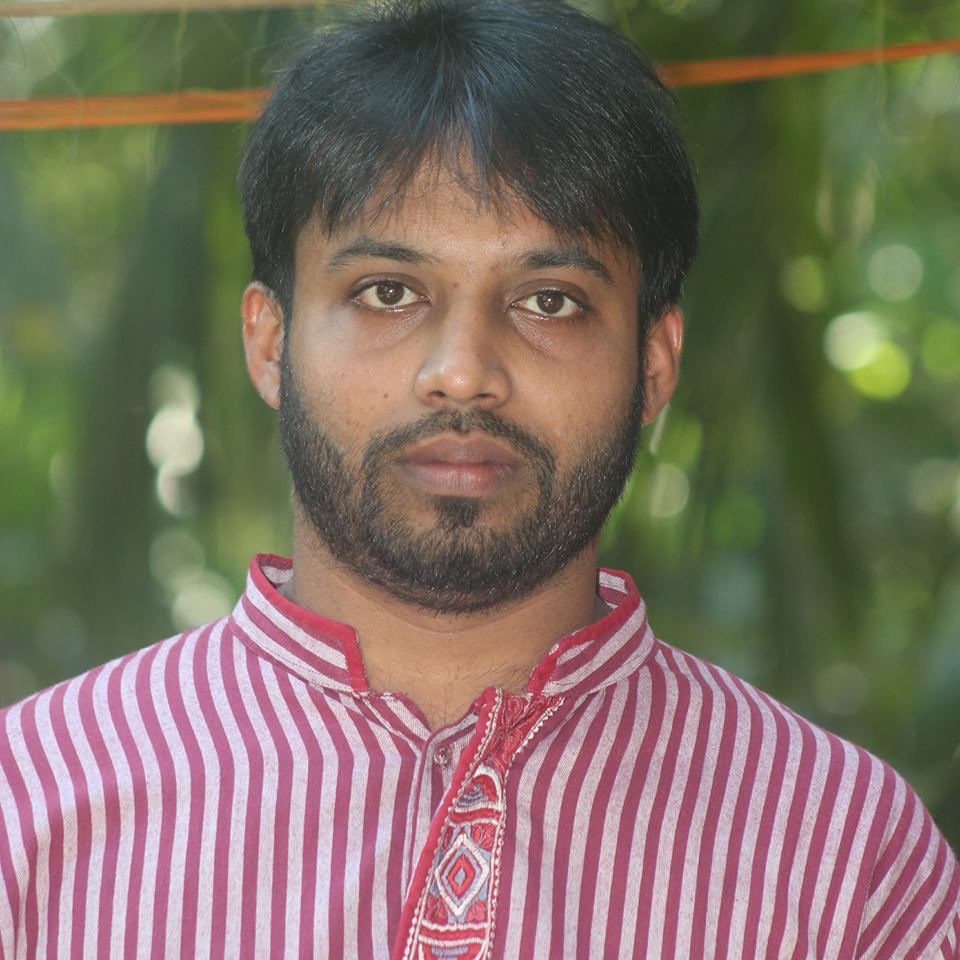 পাঠ পরিচিতি
শ্রেনী-নবম
বিষয় –হিসাববিজ্ঞান
অধ্যায়-ষষ্ঠ-জাবেদা (২য় পাঠ)
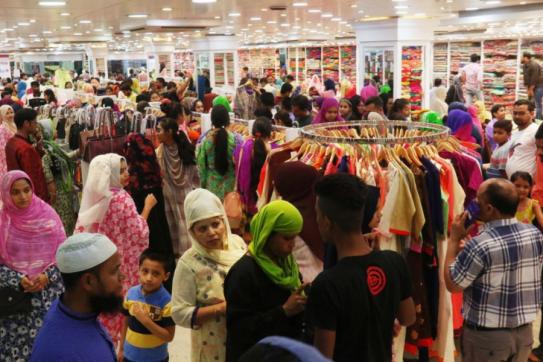 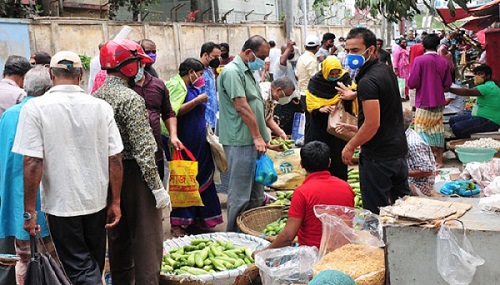 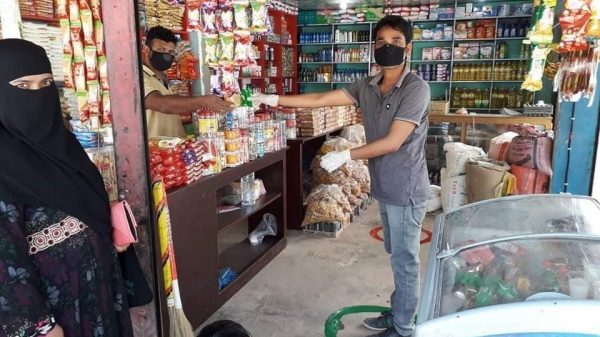 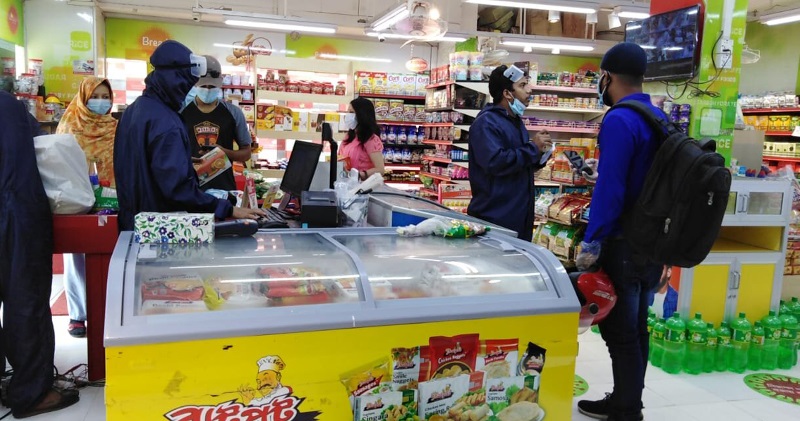 নিছের ছবিগুলো লক্ষ করো…
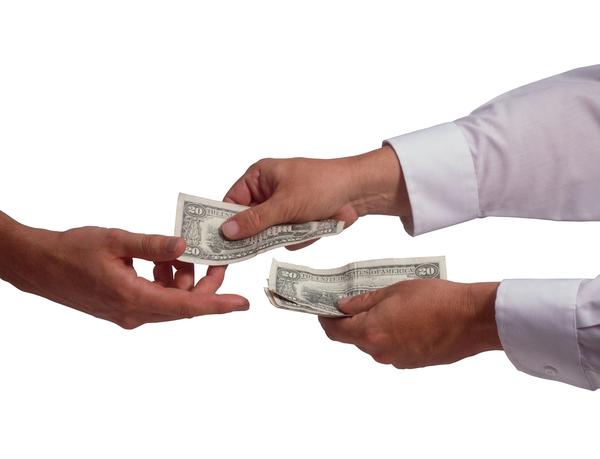 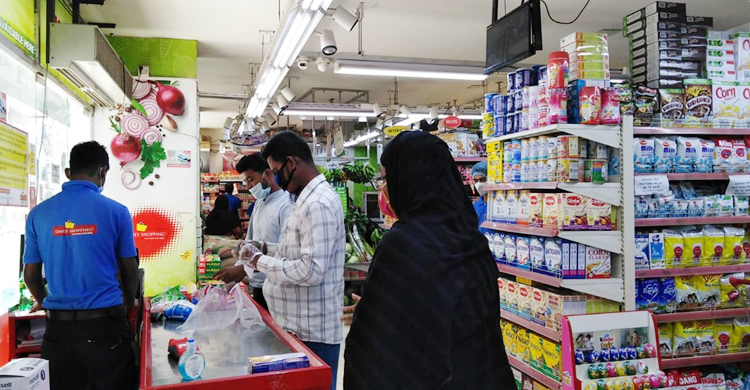 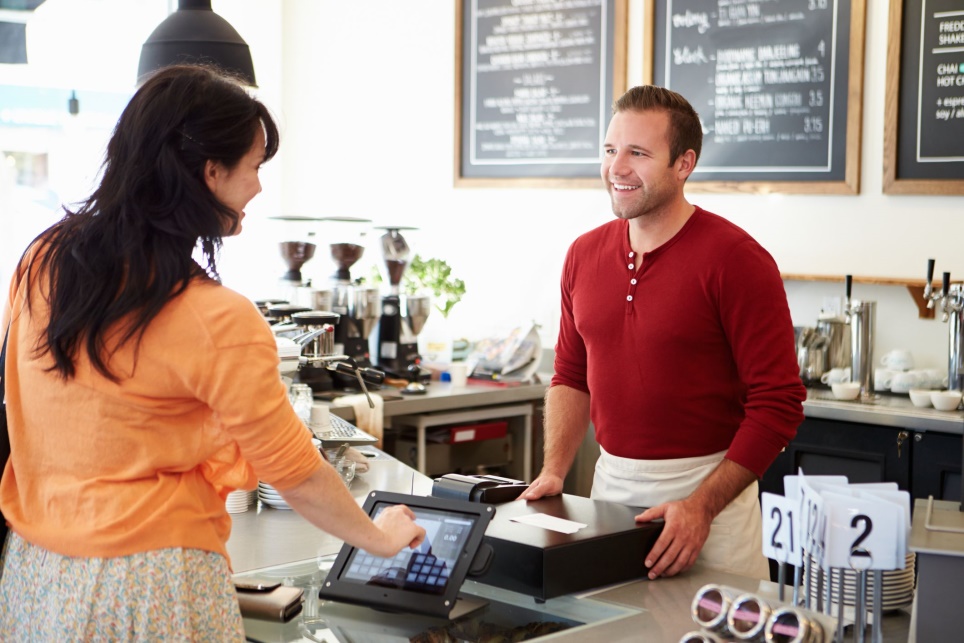 জাবেদা
শিখনফল
এই পাঠ শেষে শিক্ষার্থীরা ---
জাবেদার নমুনা তৈরী করতে পারবে।
ব্যবসায়ে সম্পন্ন ঘটনা গুলোর কোনটি লেনদেন তা বলতে পারবে।
 লেনদেন গুলোর জাবেদা তৈরী করতে পারবে।
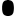 জাবেদার নমুনা
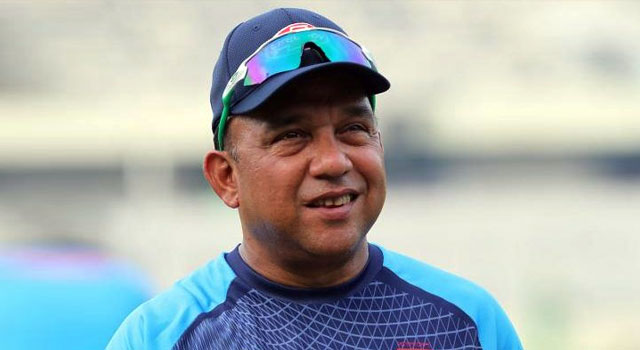 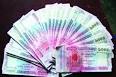 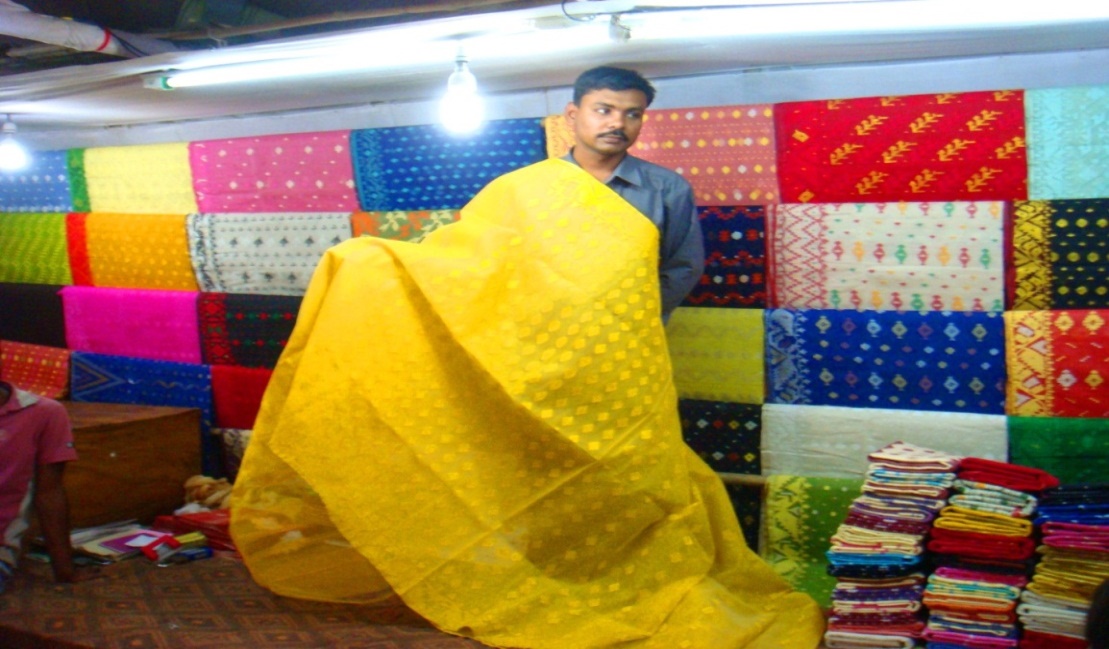 সুজন কর্তৃক নগদ ৫,০০,০০০ টাকা নিয়ে কাপড়ের ব্যবসা শুরু করেন।
জনাব সাহেদ নগদ ৫০০০০ টাকা নিয়ে ব্যবসা শুরু করেন।
 উপরের ঘটনাটি লেনদেন কি-না, লেনদেন হলে তার জাবেদা নির্ণয় কর
নগদান হিসাব ডেবিট  --  ৫০০০০০
        মূলধন হিসাব ক্রেডিট   --৫০০০০০
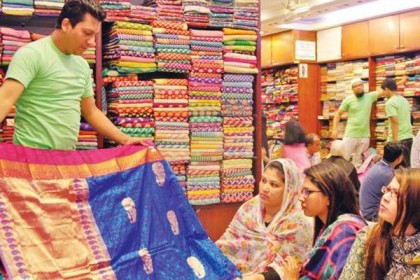 ক্রেতার ক্ষেত্রে)
শাড়ি ক্রয় ১০০০০ টাকা
বিক্রেতার ক্ষেত্রে)
বিক্রয়  ১০০০০ টাকা
ক্রয়ের জাবেদা
ক্রয় হিসাব ডেবিট       ১০০০০টাকা
নগদান হিসাব ক্রেডিট   ১০০০০টাকা
বিক্রয়ের জাবেদা
নগদান হিসাব ডেবিট ৩০০০০টাকা
বিক্রয় হিসাব ক্রেডিট  ৩০০০০টাকা
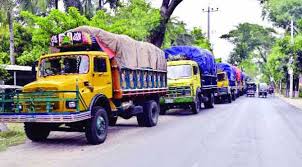 পন্য পরিবহন খরচ ১৮০০০টাকা
      
পরিবহন হিসাব ডেবিট ১৮০০০টাকা
নগদান হিসাব ক্রেডিট   ১৮০০০টাকা
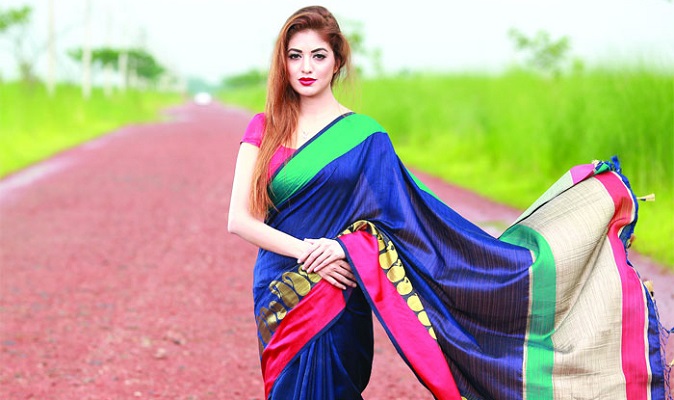 জামদানী শাড়ীর বিক্রয় বৃদ্ধির প্রচার খরচ৩০০০০০টাকা
জাবেদা
বিজ্ঞাপন হিসাব ডেবিড ৩০০০০০
নগদান হিসাব ক্রেডিট   ৩০০০০০
১-১-২০১৪ তারিখে জনাব শহীদ নগদ ৪০০০০০টাকা নিয়ে ব্যবসায় শুরু করেন। তার ব্যবসায়ে নিম্ন লিখিত লেনদেন গুলু সম্পন্ন হয়েছিল---
৫-১-২০১৪  ক্রয় - ৪০০০০ টাকা
১০-১-২০১৪ বিক্রয় -৬০০০০ টাকা
২৫-১-২০১৪ ক্রয় পরিবহন -৪০০০ টাকা
৩১-১-২০১৪ বেতন প্রদান -৫০০০ টাকা
উপরোক্ত লেনদেন গুলো থেকে জাবেদা তৈরী কর।
জনাব শহীদের জাবেদা (সাধারণ)
একক কাজ
নিম্নের লেনদেন গুলোর জাবেদা  তৈরী করঃ-

২-৫-২০২০  জনাব সিহাব ব্যবসায়ে ৪০০০০ টাকা আনয়ন করেন।
৫-৫-২০২০  কমিশন পাওয়া গেল ৫৫০ টাকা।
১০-৫-২০২০  মনিহারী ক্রয়  ১০০০ টাকা ।
২৫-০৫-২০২০ বিদ্যুৎ বিল প্রদান ২৫০ টাকা।
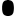 জনাব সিহাবের জাবেদা (সাধারণ)
মূল্যায়ন
মালিক কর্তৃক ৫০০০০টাকা আনয়ন লেনদেন কি-না? 
ক্রয় ৭০০০টাকা-এর জাবেদা কি হবে? 
বেতন প্রদান ৩০০০ টাকা-এর জাবেদা কি হবে?
বাড়ীর কাজ
২০১৯ সালের ০১  ডিসেম্বর জনাব আসিক ২০০০০০ টাকা নিয়ে ব্যাবসায় আরম্ভ করলেন।

ডিসেম্বর 1. পণ্য ক্রয় ২০,০০০ টাকা,
ডিসেম্বর 2. মজুরি ৫,০০০ টাকা,
ডিসেম্বর 3. বিক্রয়  ৫০,০০০ টাকা
ডিসেম্বর 4. বেতন  ৩,০০০ টাকা
ডিসেম্বর 5. ভাড়া  ৪,০০০ টাকা
ডিসেম্বর 6. মনিহারী  ১,০০০ টাকা
ডিসেম্বর 7. অবচয়  ২,০০০ টাকা
ডিসেম্বর 8. আন্ত পরিবহন  ১,০০০ টাকা
ডিসেম্বর 9. বহি : পরিবহন  ১,০০০ টাকা
ডিসেম্বর 10. প্রাপ্ত কমিশন ২,০০০ টাকা
ডিসেম্বর 11. শিক্ষানবিস সেলামী প্রাপ্তি ৩,০০০ টাকা ।
উপরোক্ত লেনদেনগুলোর সাধারণ জাবেদা দাখিলা দেখাও ।
ধন্যবাদ